Changes in the Landscape of Employment Contracts & Probationary Employment
Nathan Paulich
Shareholder
GrayRobinson, P.A.
nathan.paulich@gray-robinson.com
813-273-5039
Jake Proudfoot
Associate
GrayRobinson, P.A.
jake.proudfoot@gray-robinson.com
813-273-5151
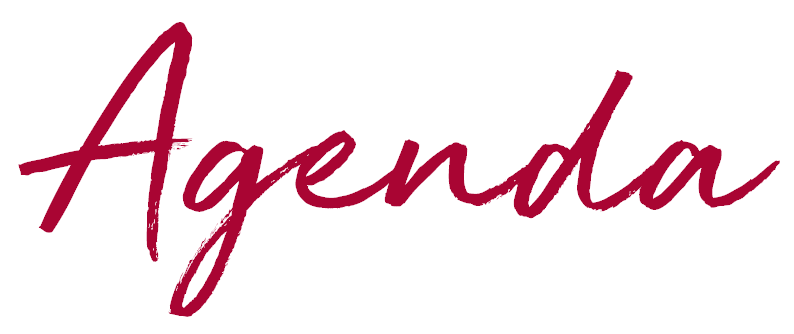 I.

II.


III.

IV.

V.
Overview of the Student Success Act (SSA)

Response to the SSA

Property and due process rights in employment

Changes and attempted changes to the SSA

Conclusions and questions
Types of Contracts for Teachers in Florida
Prior to the SSA
Before 1, 1984, instructional staff who completed three years of service in the same district and received a recommendation from the superintendent could receive a continuing contract. See § 231.36, Fla. Stat. (1981).
Prior to the SSA
After July 1, 1984, and before the SSA took effect in July 1, 2011, a teacher who accumulated three years of probationary service and received a recommendation from the superintendent could receive a professional service contract. See § 1012.33(3)(a), Fla. Stat. (2010).

Entitled to renewal each year unless:
The Student Success Act (SSA)
In 2011 the Florida Legislature enacted the Student Success Act, modifying significant portions of the Florida Education Code related to evaluations/assessments, pay, and retention.

Ended tenure for teachers hired after July 1, 2011.
Changed the evaluation scale from two  four categories
Made at least 50% of the evaluation dependent on student learning gains
Tied pay to performance instead of just years of service
Provided for more pay to teachers in challenging teaching environments and hard-to-staff subjects
Layoffs no longer determined by just seniority.
The Student Success Act (SSA)
The SSA was implemented in part to reinforce a $700 million federal “Race to the Top” grant.

Quicker salary growth – the highest performing teachers can achieve the highest salaries without having to climb a decades long seniority ladder.

Boosting pay for higher performing teachers—intended to draw higher quality teachers to produce better student results.
Section 1012.335, Florida Statutes
“(1) DEFINITIONS.—As used in this section, the term:(a) “Annual contract” means an employment contract for a period of no longer than 1 school year which the district school board may choose to award or not award without cause. . . .

(c) “Probationary contract” means an employment contract for a period of 1 school year awarded to instructional personnel upon initial employment in a school district. Probationary contract employees may be dismissed without cause or may resign without breach of contract. A district school board may not award a probationary contract more than once to the same employee unless the employee was rehired after a break in service for which an authorized leave of absence was not granted. A probationary contract shall be awarded regardless of previous employment in another school district or state.” (emphasis added).
Section 1012.335, Florida Statutes
“(2) EMPLOYMENT.—(a) Beginning July 1, 2011, each individual newly hired as instructional personnel by the district school board shall be awarded a probationary contract. Upon successful completion of the probationary contract, the district school board may award an annual contract pursuant to paragraph (c).

(b) Beginning July 1, 2011, an annual contract may be awarded pursuant to paragraph (c) for instructional personnel who have successfully completed a probationary contract with the district school board and have received one or more annual contracts from the district school board.

(c) An annual contract may be awarded only if the employee: 

Holds an active professional certificate or temporary certificate issued pursuant to s.1012.56 and rules of the State Board of Education.

Has been recommended by the district school superintendent for the annual contract based upon the individual’s evaluation under s. 1012.34 and approved by the district school board.

Has not received two consecutive annual performance evaluation ratings of unsatisfactory, two annual performance evaluation ratings of unsatisfactory within a 3-year period, or three consecutive annual performance evaluation ratings of needs improvement or a combination of needs improvement and unsatisfactory under s. 1012.34.” (emphasis added).
Section 1012.335, Florida Statutes
“(4) SUSPENSION OR DISMISSAL OF INSTRUCTIONAL PERSONNEL ON ANNUAL CONTRACT.—Any instructional personnel with an annual contract may be suspended or dismissed at any time during the term of the contract for just cause as provided in subsection (5). The district school board shall notify the employee in writing whenever charges are made and may suspend such person without pay. However, if the charges are not sustained, the employee shall be immediately reinstated and his or her back pay shall be paid. If the employee wishes to contest the charges, he or she must, within 15 days after receipt of the written notice, submit a written request for a hearing to the district school board. A direct hearing shall be conducted by the district school board or a subcommittee thereof within 60 days after receipt of the written appeal. The hearing shall be conducted in accordance with ss. 120.569 and 120.57. A majority vote of the membership of the district school board shall be required to sustain the district school superintendent’s recommendation. The district school board’s determination is final as to the sufficiency or insufficiency of the grounds for suspension without pay or dismissal. Any such decision adverse to the employee may be appealed by the employee pursuant to s. 120.68.”
Case Law
Gabriele v. Sch. Bd. of Manatee Cty., 114 So. 3d 477 (Fla. 2d DCA 2013)
“Annual contracts expire at the end of the school year. Accordingly, a teacher employed under an annual contract has no right to reemployment.” Id. at 479 (citations omitted).




“[I]nstructional staff employed under annual probationary contracts have no right to future employment after their annual contract expires.” Id. at 866.




“[A]nnual contracts are simply permitted to expire at the end of the school year and teachers subject to such a contract have no right to re-employment.” Id. at 683 n.1.
Buckner v. Sch. Bd. of Glades Cty., Fla., 718 So. 2d 862 (Fla. 2d DCA 1998)
MacPherson v. Sch. Bd. of Monroe Cty., 505 So. 2d 682 (Fla. 3d DCA 1987)
Response from the Unions
Various teachers’ unions felt the SSA removed job security and responded by attempting to negotiate language into their Collective Bargaining Agreements that provided for automatic renewal of teaching contracts under certain circumstances.
A Right to Continued Employment?
For an employee to have a protected interest in the renewal of an employment contract, the employee must have a property right in continued employment.
Cleveland Bd. of Edu. v. Loudermill, 470 U.S. 532, 538 (1985)
Property Interests
“Property interests are not created by the Constitution, ‘they are created and their dimensions are defined by existing rules or understandings that stem from an independent source such as state law.’ ”







Board of Regents v. Roth stands for the proposition that such rights are created and defined by the terms of employment, state statutes, and school rules or policies.
Cleveland Bd. of Edu. v. Loudermill,  470 U.S. 532, 538 (1985) (quoting Bd. 			of Regents v. Roth, 408 U.S. 564, 577 (1972))
Due Process
The due process clauses of the United States Constitution require that when a person is deprived of “life, liberty, or property,” they will be afforded notice and an opportunity to be heard.

Certain public-sector employees have developed a property interest in continued employment, and are entitled to certain process prior to discipline or termination.
Loudermill
James Loudermill was a Cleveland Board of Education employee hired as a security guard.

Eleven months after Loudermill was hired, the Board discovered he had lied on his application.

Loudermill had stated he was never convicted of a felony, when he had in fact been convicted of grand larceny 11 years prior.

Loudermill was dismissed for dishonesty. He was not given an opportunity to respond to the charge of dishonesty or challenge his dismissal.

Pursuant to a state statute, Loudermill could be terminated only for cause, and could obtain administrative review if discharged.
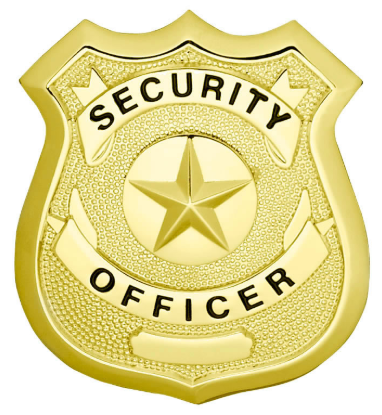 Loudermill
Loudermill appealed his dismissal to the Cleveland Civil Service Commission, arguing that he thought the conviction was only a misdemeanor. The Commission upheld the dismissal.

Loudermill then challenged his dismissal in federal court, where he argued that he should have been given an opportunity to respond to the charges against him prior to removal. The case made it to the U.S. Supreme Court.
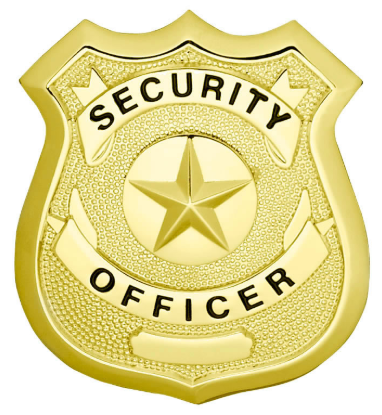 Loudermill Requirements
The U.S. Supreme Court stated that an essential principle of due process is that a deprivation of life, liberty, or property, “be preceded by notice and opportunity for hearing appropriate to the nature of the case.”

In the case of the discharge of a school board employee who could be terminated only for cause, that principle requires “some kind of a hearing” prior to the discharge.
Loudermill Requirements
The need for a hearing is evident from a balancing of:
Loudermill was later entitled to a full administrative hearing and judicial review so, in balancing these requirements, the predetermination hearing “need not be elaborate.”
Loudermill Requirements
Loudermill also argued that the delay between his termination and the administrative proceedings “took too long.” 

He was dismissed in November 1980.
Administrative hearing held before a “referee” on January 29, 1981.
The Commission heard argument on July 20, 1981, orally announcing they would uphold the dismissal.
Proposed findings of fact and conclusions of law were issued on August 10, 1981.

Due process requires that a hearing be provided “at a meaningful time.” While at some point a delay in the post-termination hearing would be unconstitutional, in this case the nine months was not so long as to be a constitutional deprivation.
When Rights Attach
A school employee has a protected property interest in continued employment when they have “a ‘legitimate claim of entitlement’ that must be protected under the due process clause.”
Hinson v. Clinch Cty Bd. of Edu., 231 F.3d 821, 832 (11th Cir. 2000) (emphasis added).
What Does this Mean for Florida teachers?
The rights at issue in Loudermill were created by a state statute.

Recall that property rights are created and defined by the terms of employment, state statutes, and school rules or policies. 

The changes to the Florida statutory scheme altered the entitlements

The Student Success Act removed any entitlement to continued employment beyond the terms of an annual contract.
By its express terms, probationary employees have no entitlement to continued employment
However, teachers that still have continuing contracts or professional service contracts continue to have a protected property interest in continued employment.  Similarly, during the terms of the annual contract teachers have a property interest in continued employment until the end of the contract.
What Does this Mean for Florida teachers?
There is a difference between being terminated, and being nonrenewed.

Termination—§ 1012.335(4) provides that instructional personnel with an annual contract “may be suspended or dismissed at any time during the term of the contract for just cause.”

Nonrenewal—“[A]nnual contracts are simply permitted to expire at the end of the school year and teachers subject to such a contract have no right to re-employment.” 

Meredith v. School Board of Osceola Cty, Fla., 2007 WL 9719101 at *4 (M.D. Fla. July 11, 2007) (quoting Bd. Of Regents v. Roth, 804 U.S. 564, 578 (1972)).
What Does this Mean for Florida teachers?
The Statutes provide that employees with a probationary contract “may be dismissed without cause or may resign without breach of contract.”

§ 1012.335, Florida Statutes (2018)

Under the clear language of the statute, there could be no “legitimate claim of entitlement” during the probationary period.
Case Law
Jones v. Miami-Dade Cty., Pub. Sch., 816 So. 2d 824 (Fla. 3d DCA 2002)
“The plain language of each of the appellant's annual contracts for assistant principal, principal, and staff assistant indicated that there was no entitlement to continued employment beyond the completion of the individual contract year. That being so, there was no entitlement to a hearing under the due process cases cited above, or under the Florida Administrative Procedure Act.” Id. at 826.



“Without a property interest in his job, [public employee] was entitled to no due process termination hearing. The district court correctly held: a temporary employee, a probationary employee, or a part-time employee, has no right to notice and a hearing since his tentative and restricted employment does not amount to a property interest in continued employment sufficient to trigger constitutional protections.” Id. at 1249.
Thomason v. McDaniel, 793 F.3d 1247 (11th Cir. 1986)
Case Law
Gonzalez v. City of Hialeah, 744 F. App’x 611 (11th Cir. 2018)
“Probationary employees typically lack property interests in their employment because they are at will employees without a legitimate claim of entitlement to continued employment.” Id. at 614.




“In order to establish a violation of the Fourteenth Amendment’s due process clause, Plaintiff must show a deprivation of a constitutionally protected liberty interest and a constitutionally inadequate process. . . . The Court finds that Defendant did not violate the Fourteenth Amendment in any of its employment actions against Plaintiff because, as an untenured day-to-day substitute teacher, Plaintiff had no property interest in continued employment.” Id. at 1322.
Washington v. Sch. Bd. of Hillsborough Cty., 731 F. Supp. 2d 1309 (M.D. Fla. 2010)
What Does this Mean for Florida teachers?
What about other sources of entitlements?

Collective Bargaining Agreements

As noted, the immediate response of Unions was to negotiate provisions into the CBA’s providing for automatic renewal in certain circumstances.

School Board or School District Policies—would require a look at individual employment policies or manuals to determine whether an entitlement exists.
Case Law
Lake Cty. Ed. Ass’n v. Sch. Bd. of Lake Cty., 360 So. 2d 1280 (Fla. 2d DCA 1978)
“Can a school board enter into a collective bargaining agreement under which its decision not to reappoint a nontenured teacher must be based upon proper cause? We answer this question in the negative.” Id. at 1282
Recent Statutory Changes
Several bills have been proposed since 2011 that would amend §§ 1012.33 and 1012.335, of the SSA

So far, all of the proposals to amend § 1012.335 have failed

The Legislature did amend § 1012.33 in 2014 and 2016

2014 – removed language that was no longer relevant
2016 – changes affected the contracts offered to retired employees that return to the school

In 2017 a significant change came when § 1001.42(24)(b) was added
Florida Statutes § 1001.42(24)(b)
(24) EMPLOYMENT CONTRACTS

(b) A district school board may not award an annual contract on the basis of any contingency or condition not expressly authorized in law by the Legislature or alter or limit its authority to award or not award an annual contract as provided in s. 1012.335. This paragraph applies only to a collective bargaining agreement entered into or renewed by a district school board on or after June 15, 2017.
Florida Statutes § 1001.42(24)(b)
This section essentially takes away a school board’s ability to agree in a Collective Bargaining Agreement to automatic renewals of annual contracts.

The statute only applies to CBAs renewed or entered into after June 15, 2017, so there will still be some CBAs that include valid automatic renewal clauses, but they will soon be phased out.
Bringing it All Together
Based on Florida’s Statutory Scheme

Probationary contracts

No property interests in employment or continued employment, and thus no due process rights attach

Annual Contracts

No property interest in renewal, but due process rights attach if terminated during the contract period.
Possibly some additional protections from CBAs prior to June 15, 2017.

Continuing Contracts

Property interests and due process rights.

Professional Service Contracts

Property interests and due process rights.

More individualized circumstances or practices can create a legitimate claim of entitlement, such as personnel policies, so it is important to review those.
Looking Forward
The environment is still changing

There is currently a lawsuit regarding the constitutionality of SB 7069, which enacted § 1001.42(24)(b)

The focus of this lawsuit is on provisions related to Charter Schools
Does not specifically target the addition of § 1001.42(24)(b), but could affect it. Some of the early arguments challenged SB 7069 broadly, calling it an omnibus bill.

§ 1001.42(24)(b) continues to be threatened - Immediately after being added in 2017, SB 1540 was proposed in 2018 and would have immediately removed it.

SB 1540 died in committee.
No other bills changing § 1001.42(24)(b) in 2019…. So far.
Other Sources
Sections 120.569 and 120.60, Florida Statutes

“The provisions of this section apply in all proceedings in which the substantial interests of a party are determined by an agency . . .”  § 120.569(1), Fla. Stat.
Case Law
Fertally v. Miami-Dade Cmty. Coll., 651 So. 2d 1283 (Fla. 3d DCA 1995)
Associate professor who was non-renewed for her annual contract appealed an order denying her an administrative hearing under § 120.57, Florida Statutes. 

By virtue of the applicable rules and annual contract, the associate professor had “no expectation of employment beyond the contract period.” Id. at 1285. “The decision not to enter into a new annual contract, and not to place the [professor] on continuing contract, is not reviewable. The annual contract status at issue in this case is analogous to the status of a probationary career service employee, who can be discharged without cause.” Id.

The Fertally court distinguished Yunker v. Univ. of Fla., 602 So. 2d 557 (Fla. 1st DCA 1992), where a non-renewed annual contract professor was entitled to a hearing to rebut the stigmatizing effect of the allegations contained in the non-renewal, because the professor in this case sought continued employment and not a “clear-the-air” hearing for alleged stigmatizing information.
Case Law
Herald v. Univ. of South Fla., 806 So. 2d 638 (Fla. 2d DCA 2002)
Affirming the university’s rejection of an associate professor’s request for a § 120.57 hearing related to the professor’s unsuccessful application for promotion to full professor because the decision did not affect his “substantial interests.” Id. at 639-40. 

“[C]ase law makes it clear that a substantial interest is one based on a legal entitlement, and not on a mere unilateral expectation.” Id. at 640.

The professor “does not allege the existence of laws, rules or contractual provisions that would legally entitle him to full professorship. His unilateral expectation of being promoted was insufficient to create an interest that necessitated a hearing upon denial.” Id. at 641.
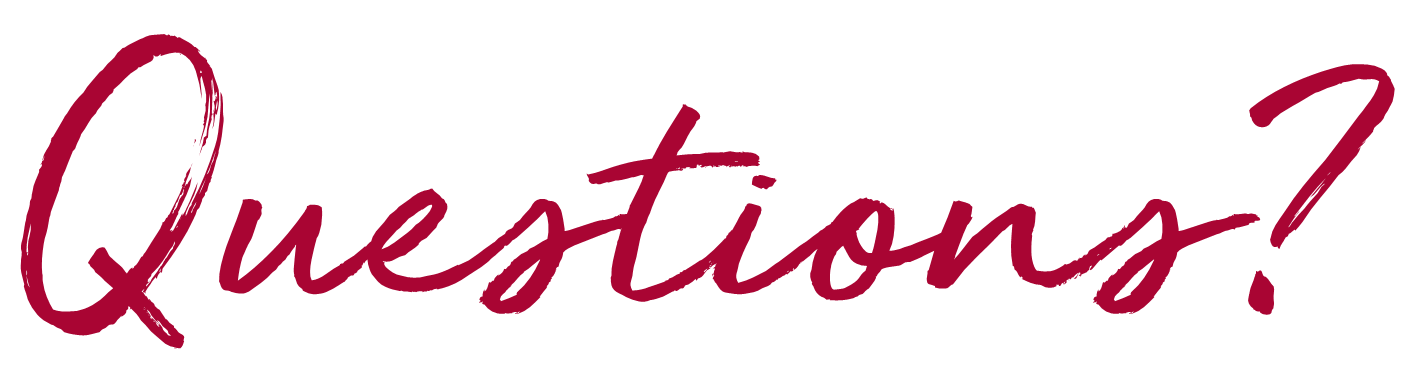 SPEAKER INFORMATION
Nathan Paulich
Shareholder
GrayRobinson, P.A.
nathan.paulich@gray-robinson.com
813-273-5039
Jake Proudfoot
Associate
GrayRobinson, P.A.
jake.proudfoot@gray-robinson.com
813-273-5151
DISCLAIMER
The information contained in these materials is intended as an informational report on legal developments of general interest. It is not intended to provide a complete analysis or discussion of each subject covered. Applicability to a particular situation depends upon an investigation of the specific facts and more exhaustive study of applicable law than can be provided in this format.